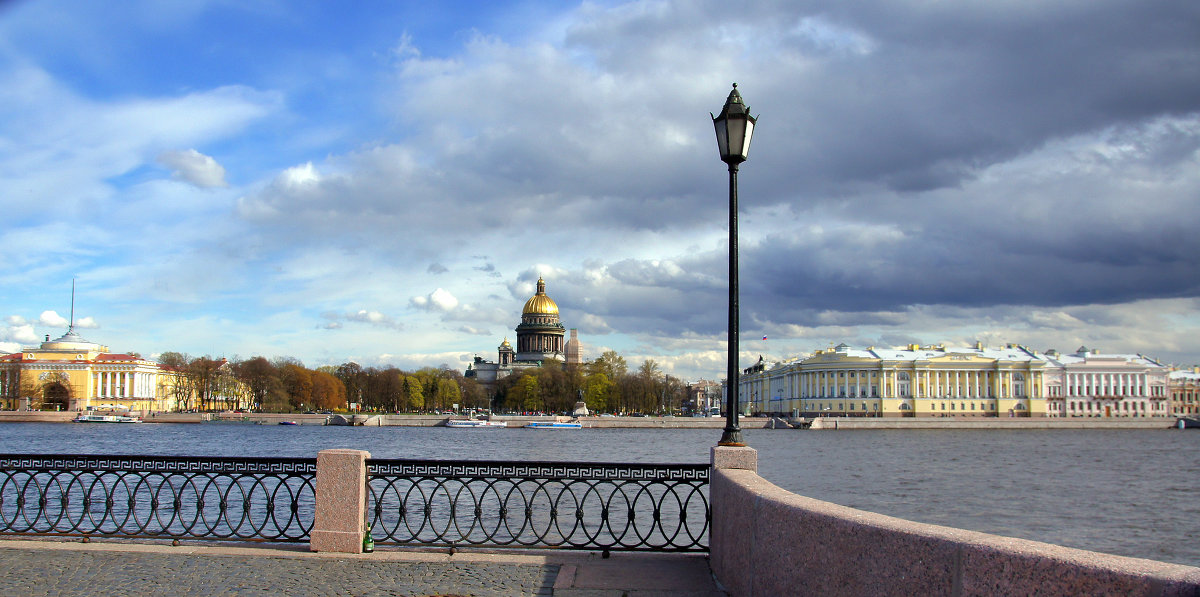 ГБДОУ № 67 Калининского района Санкт-Петербурга
ФОНАРИ 
БОЛЬШОГО ГОРОДА
Автор: воспитатель Матюнина Елена Евгеньевна
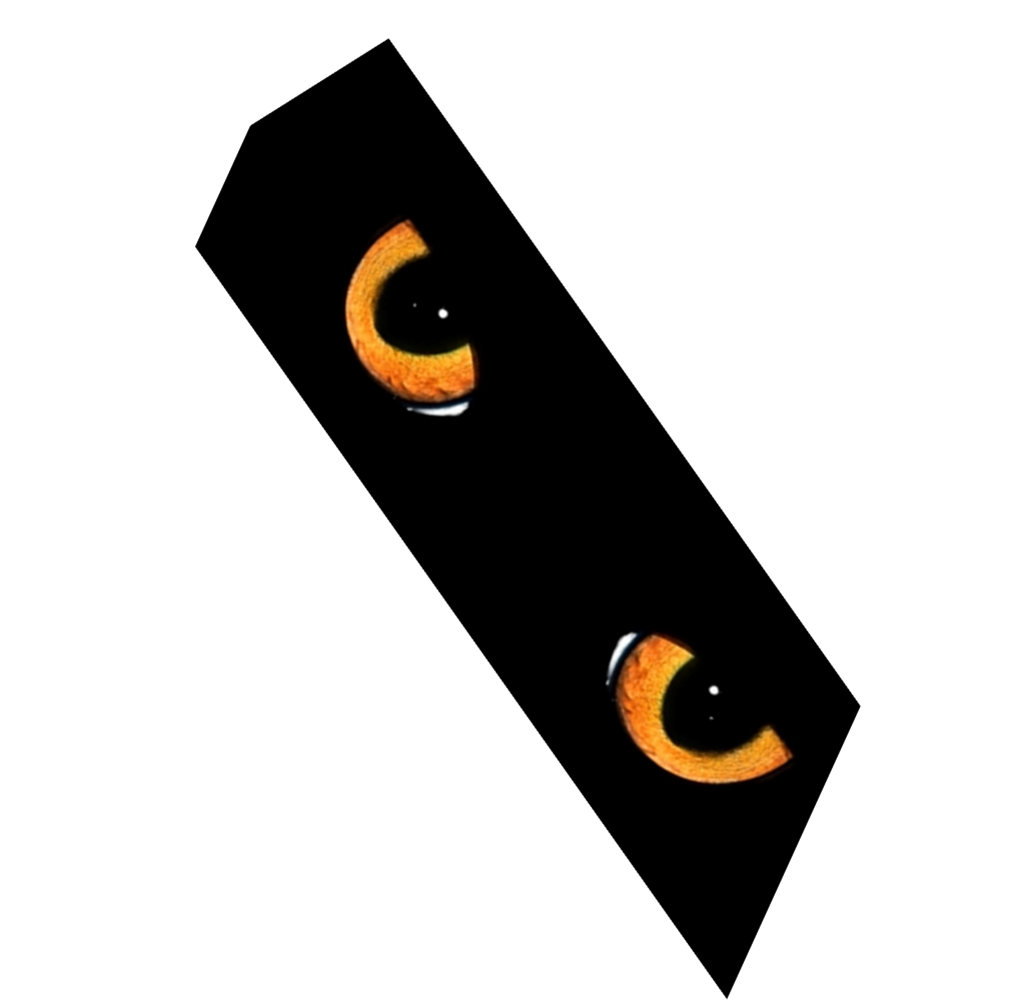 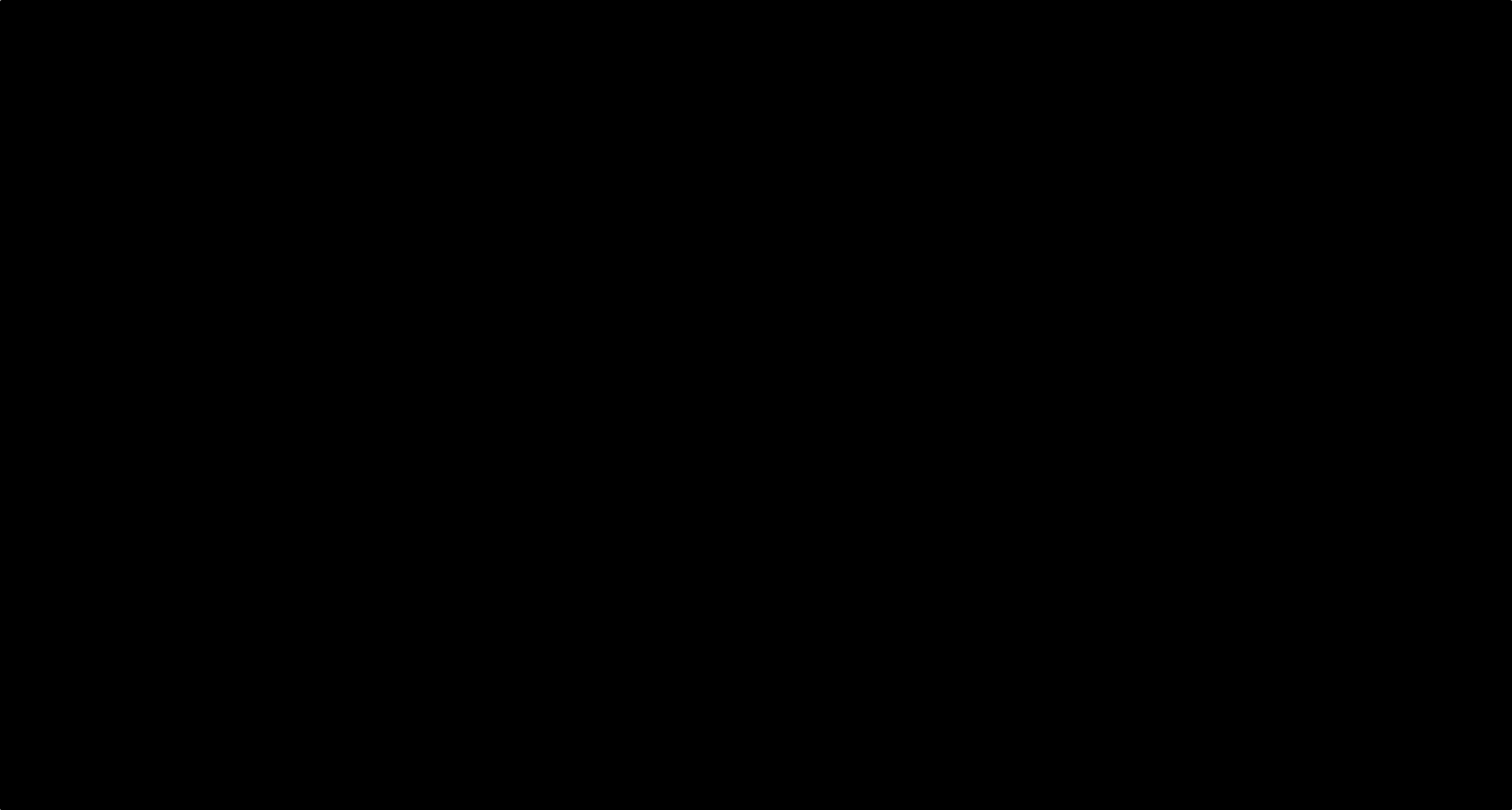 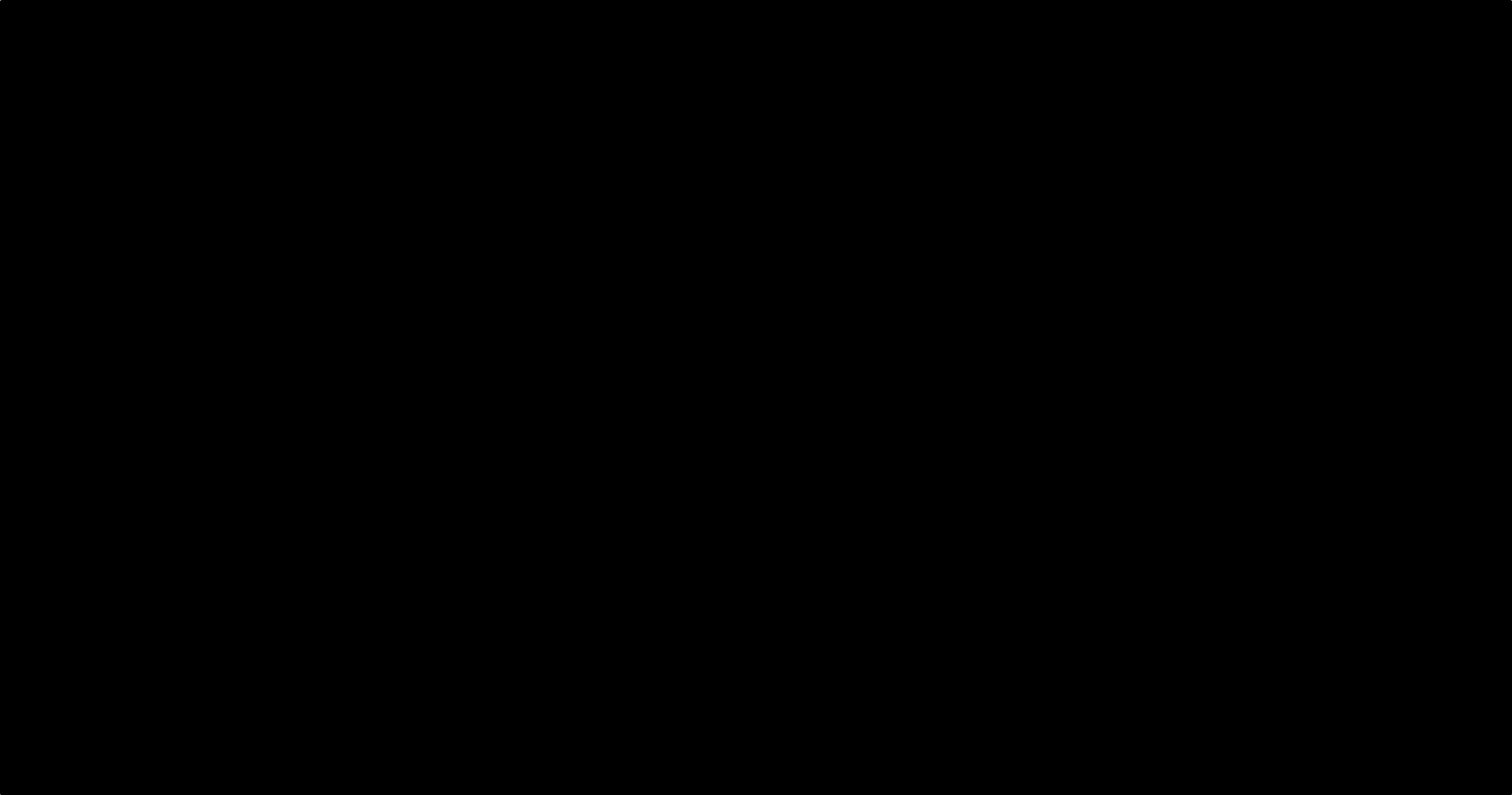 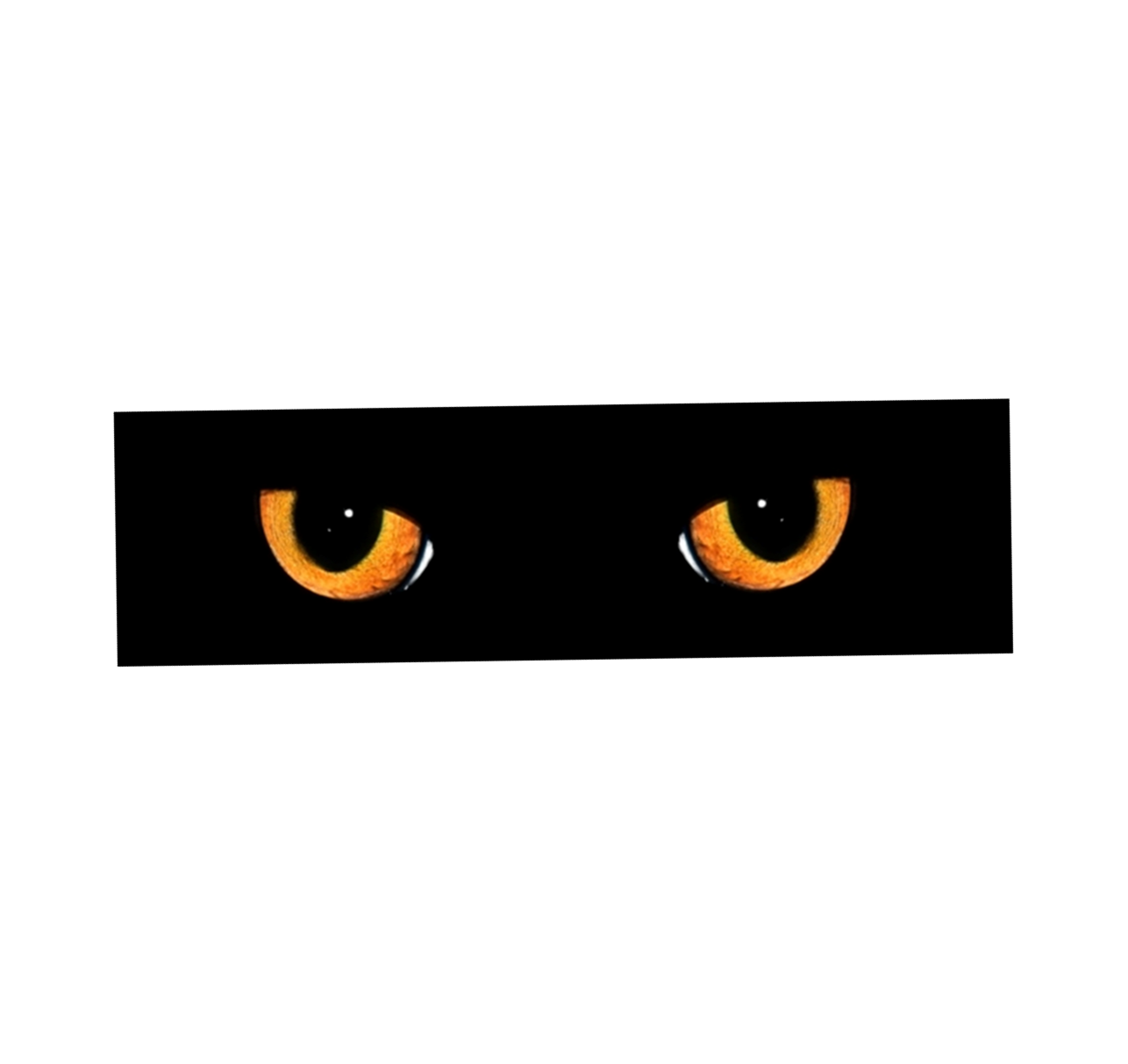 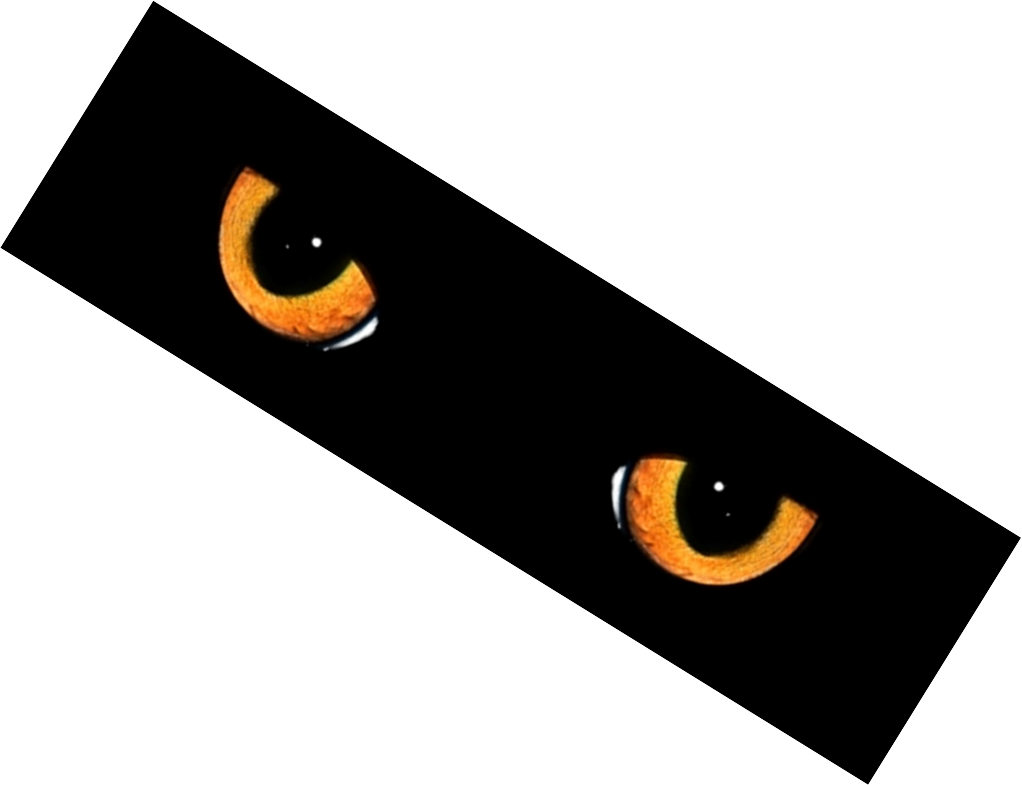 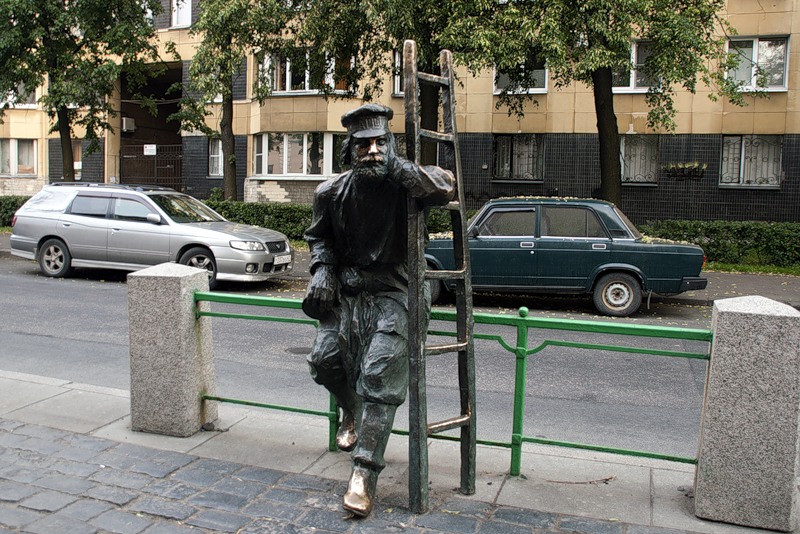 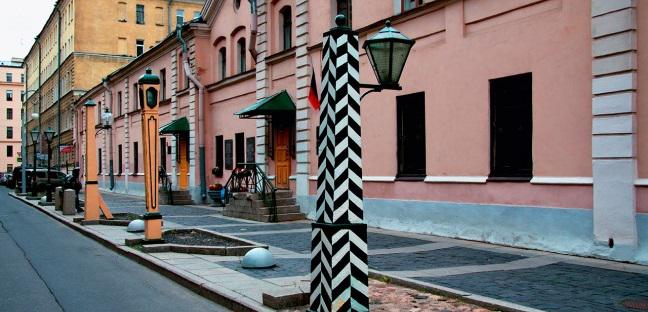 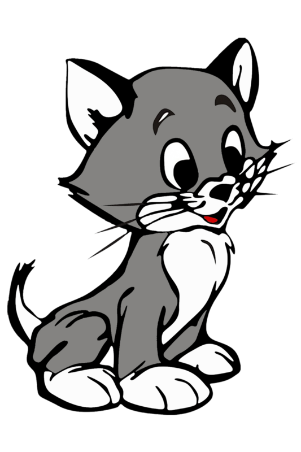 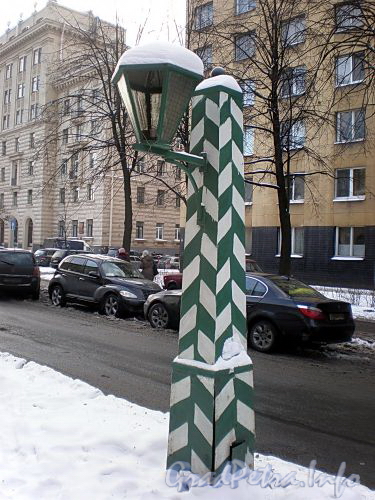 МАСЛЯНЫЙ ФОНАРЬ
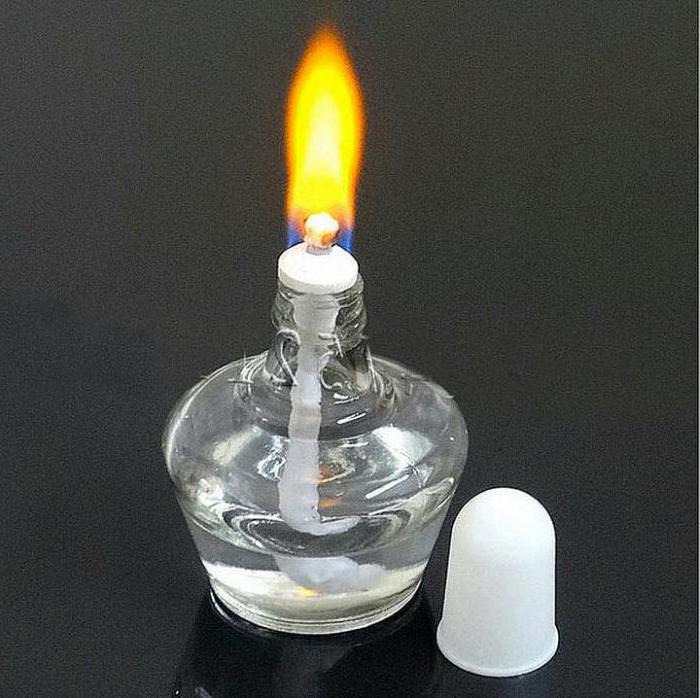 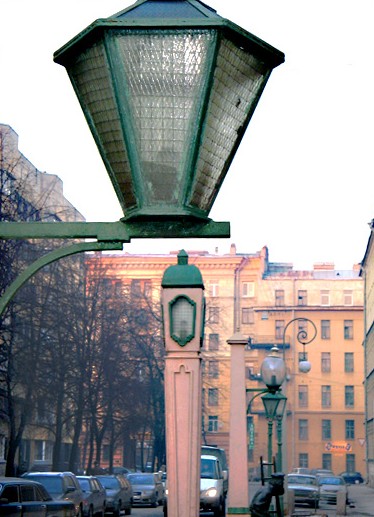 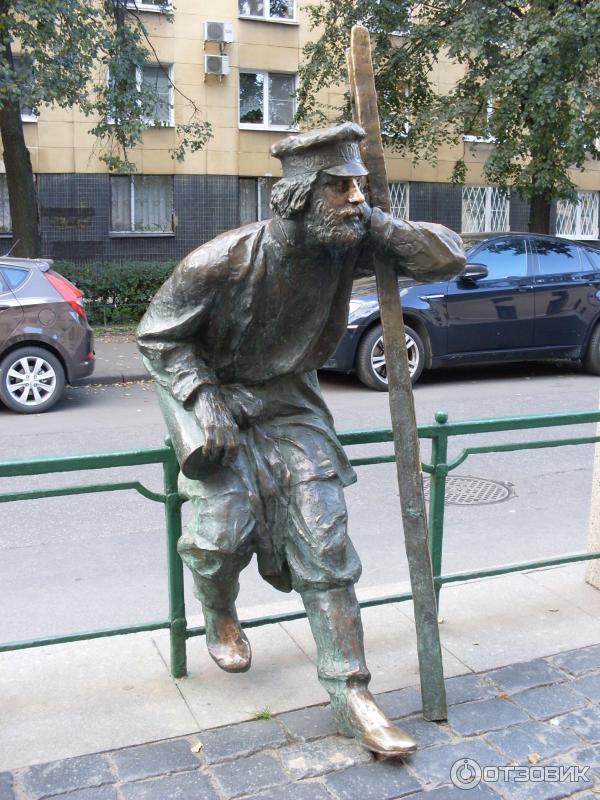 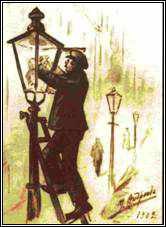 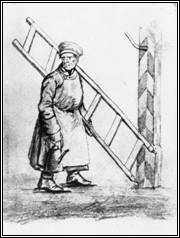 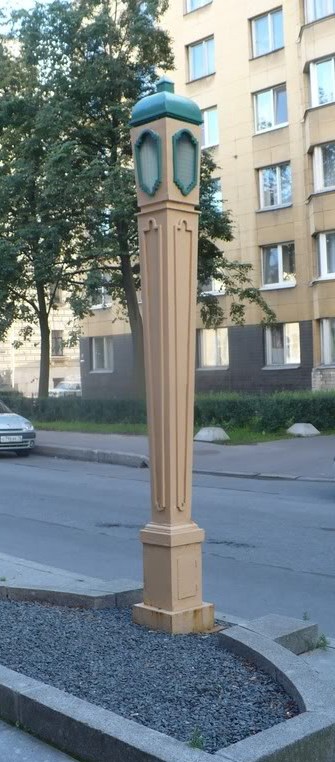 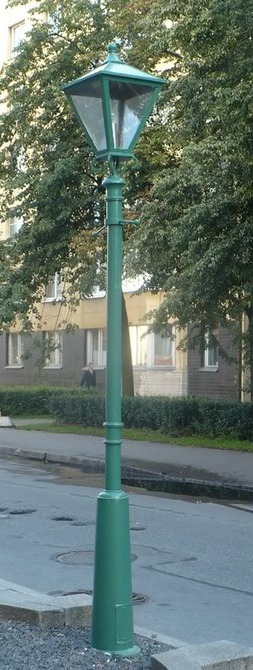 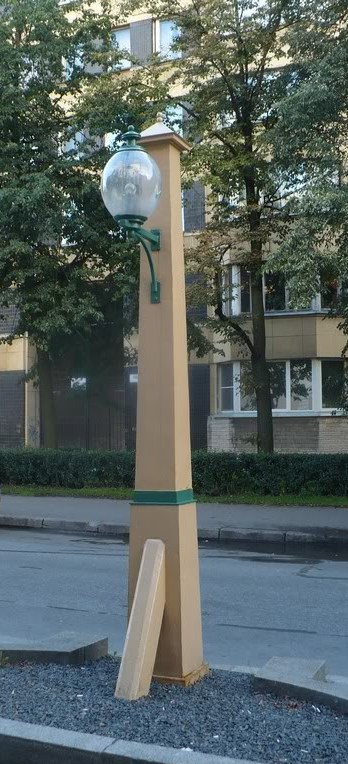 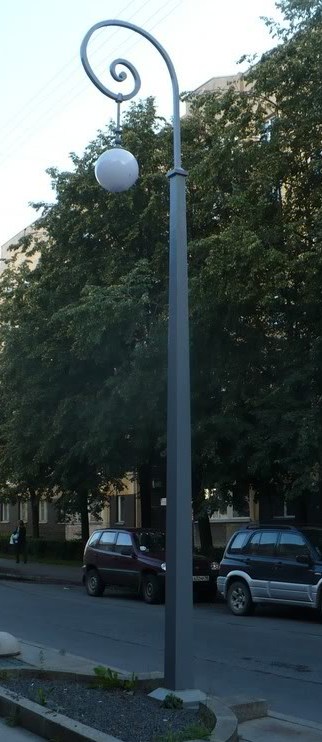 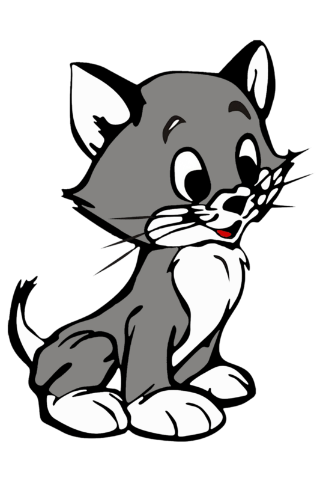 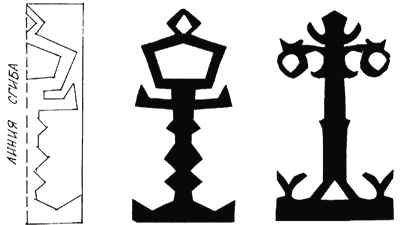 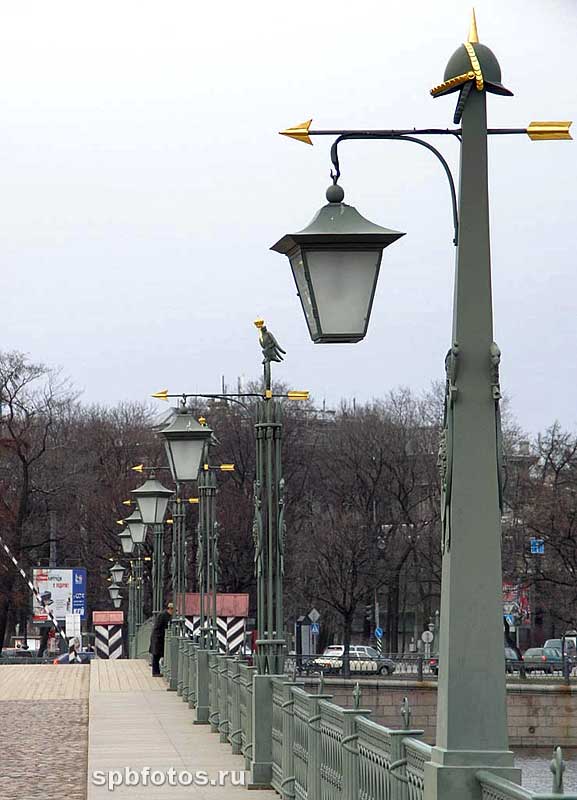 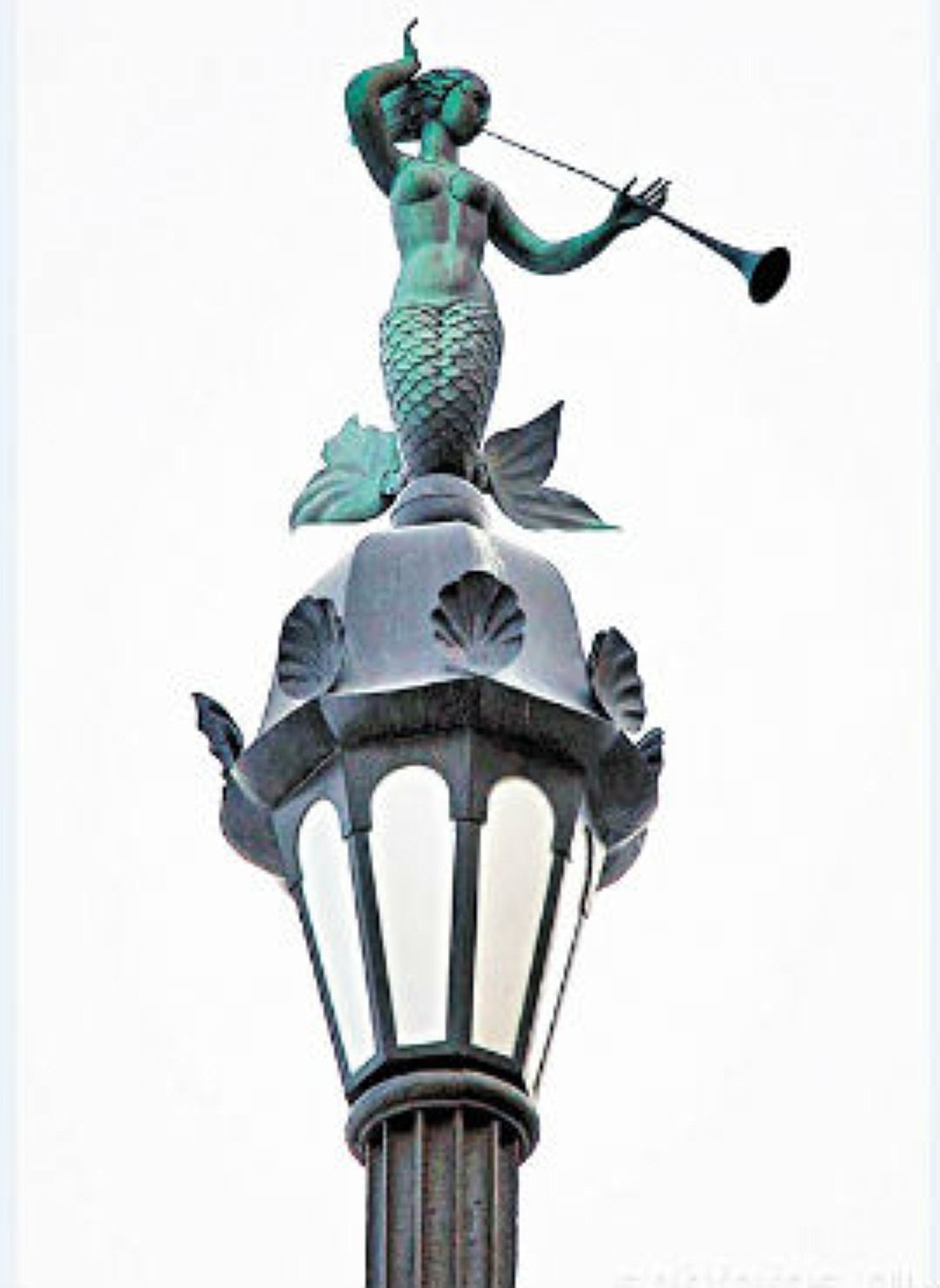 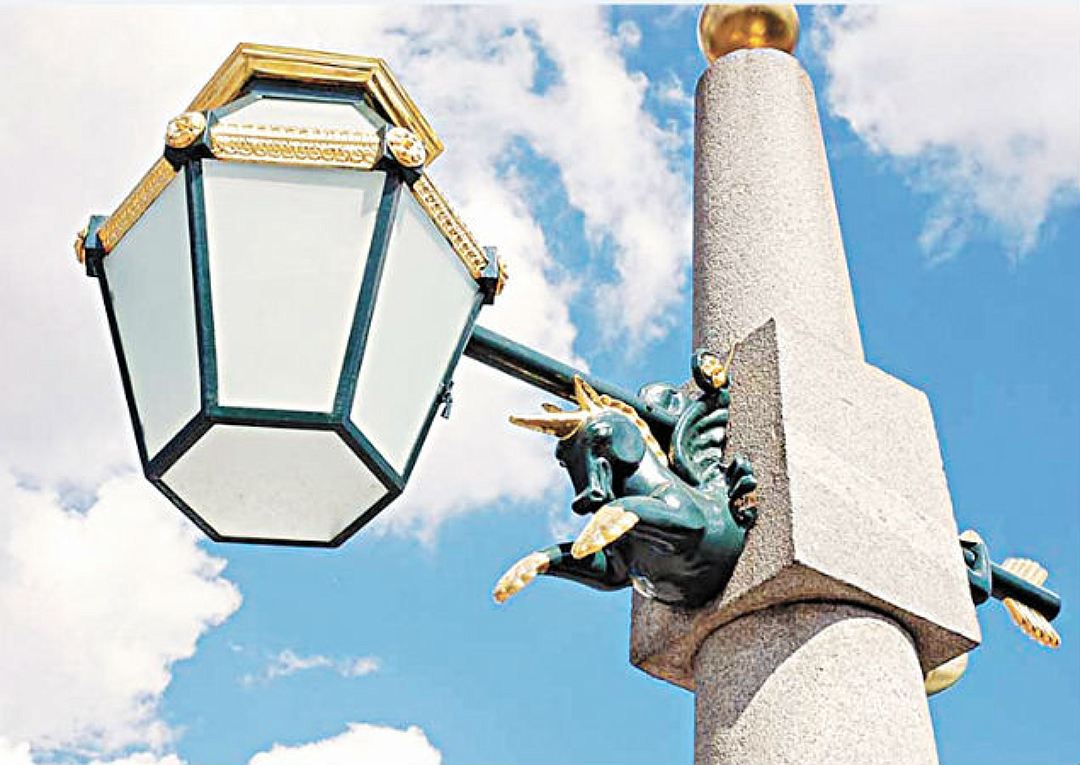 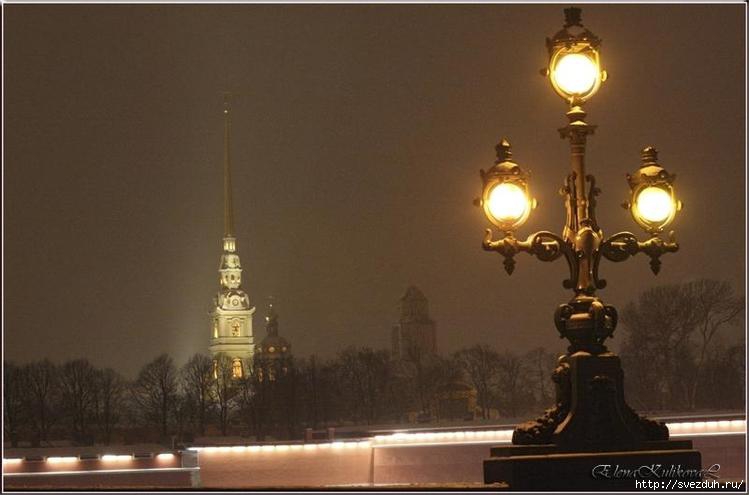 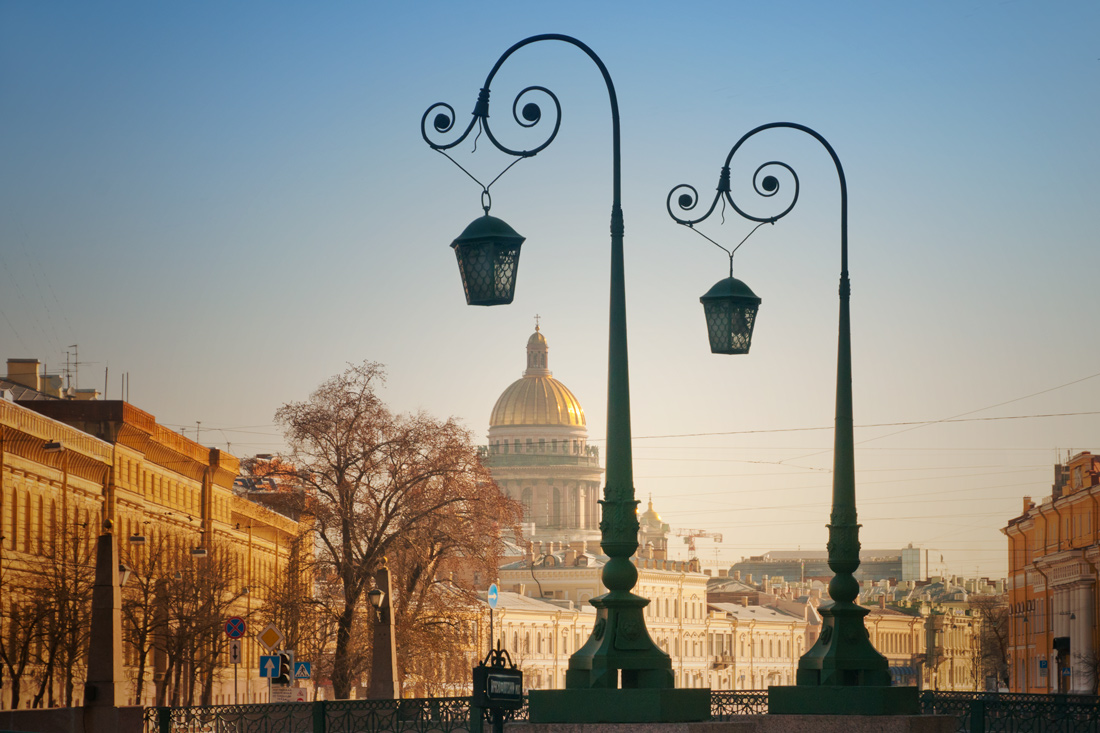 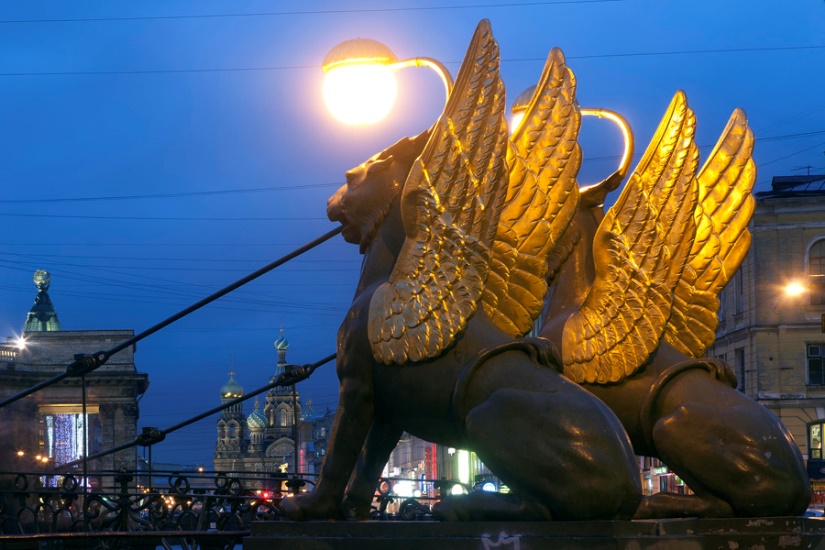 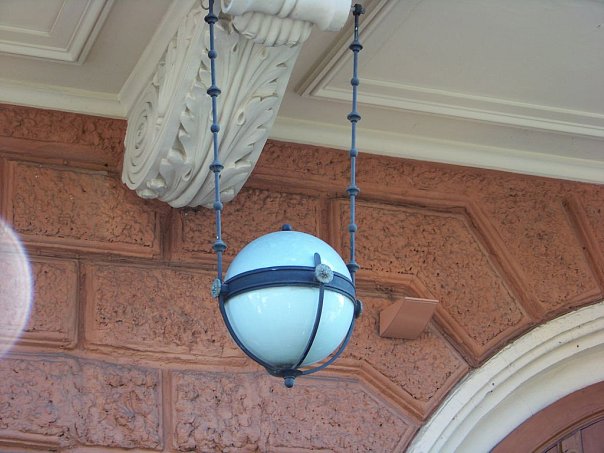 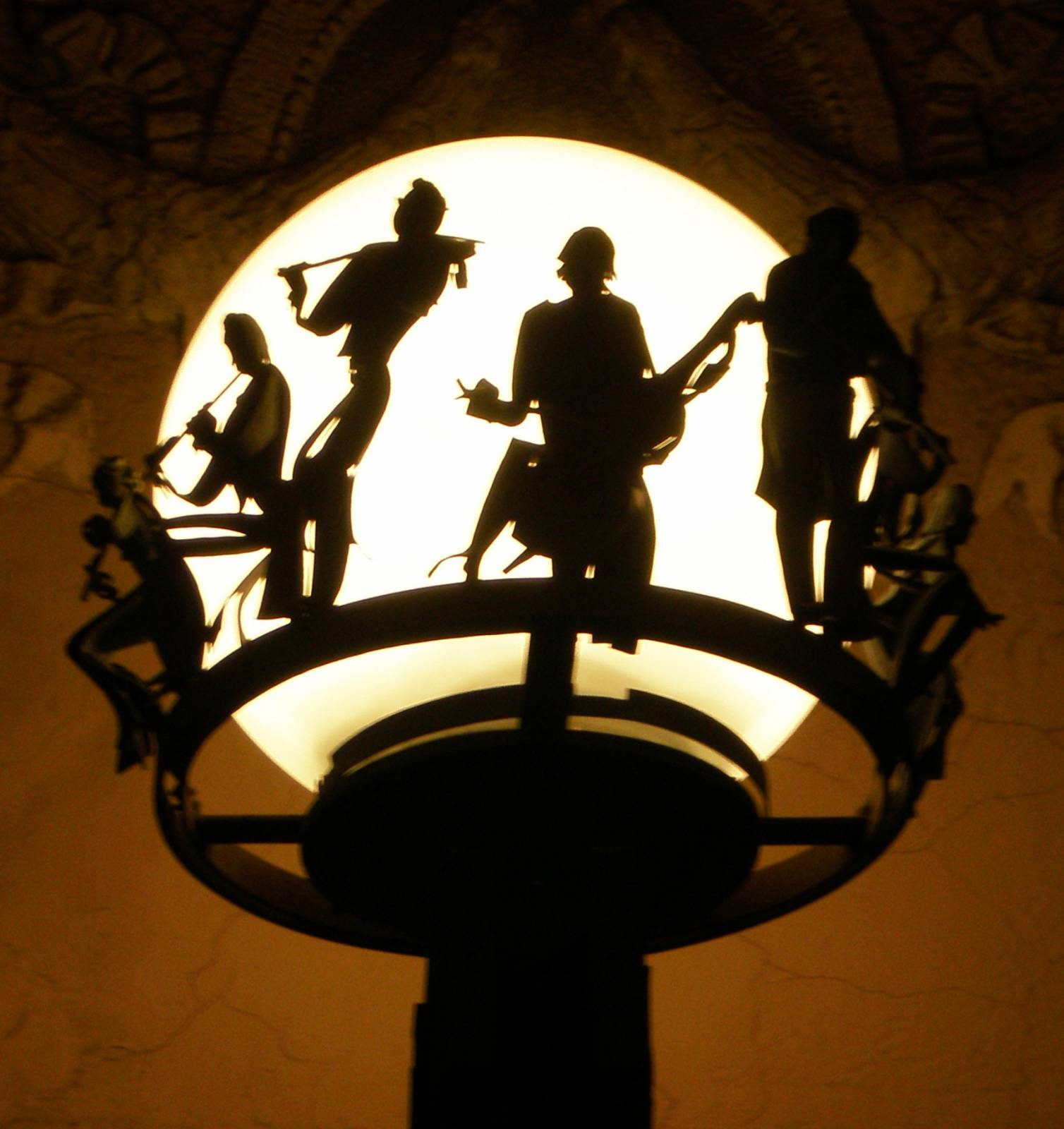 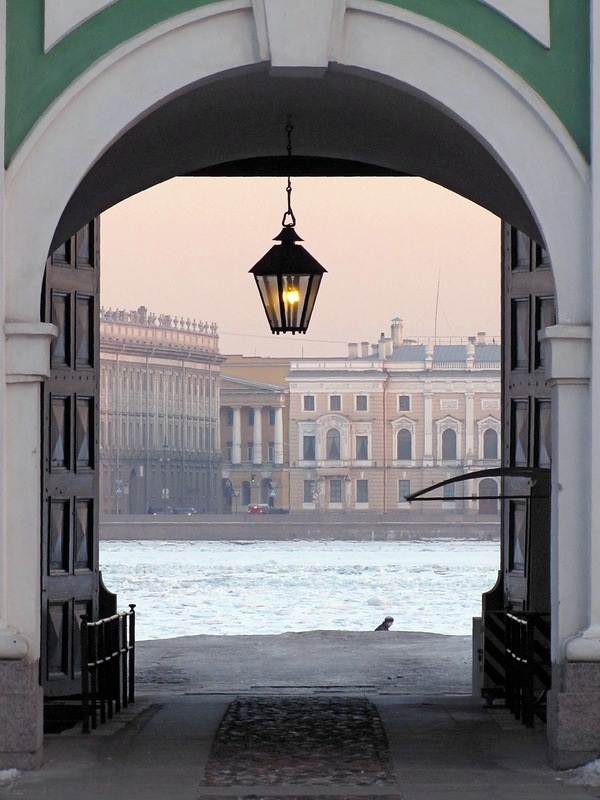 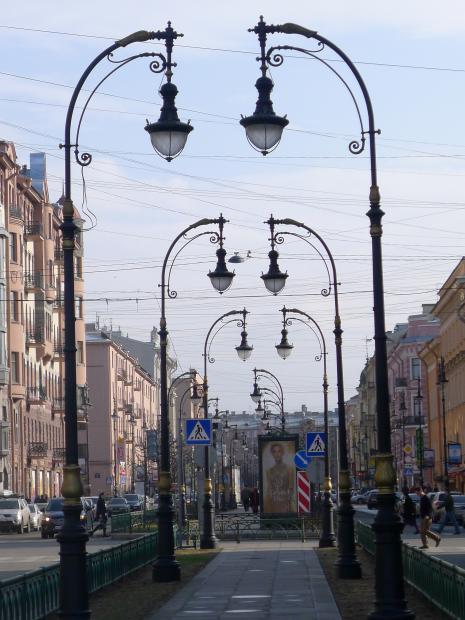 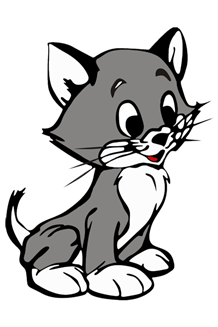 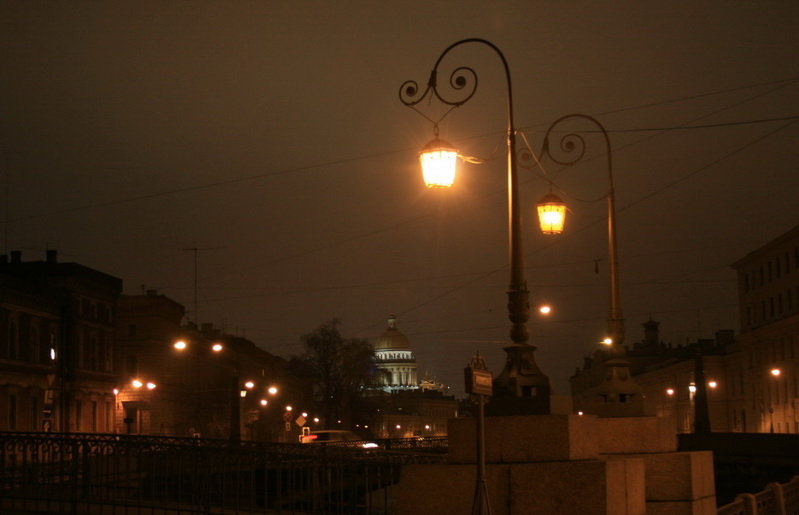 До свидание ,
до новых встреч!!
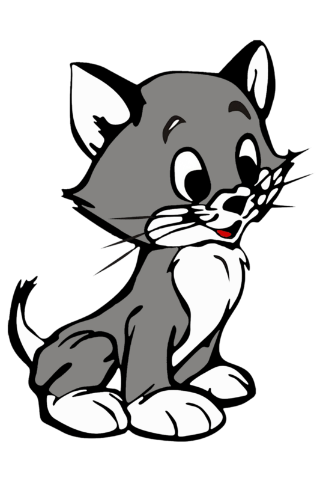